ФГБОУ ВО «Казанский государственный энергетический университет»
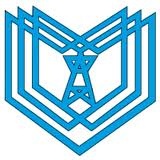 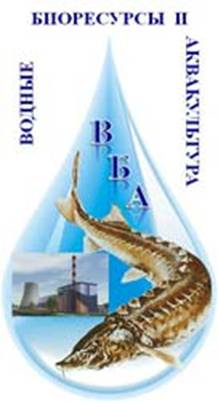 Калайда М.Л.       Д.б.н., профессорЗав.Кафедрой «Водные биоресурсы и аквакультура»kalayda4@mail.ru
КГЭУ
Управление водными биоресурсами

Федеральный закон от 20 декабря 2004 г. № 166-ФЗ
"О рыболовстве и сохранении водных биологических ресурсов"
(с изменениями от 31 декабря 2005 г., 3 июня, 18, 29 декабря 2006 г., 20 апреля, 6 декабря 2007 г., 3 декабря
2008 г., 28 декабря 2010 г., 18 июля, 21 ноября, 6 декабря 2011 г.)
Лекция  Права на водные биоресурсы
Статья 10. Право собственности на водные биоресурсы
1. Водные биоресурсы находятся в федеральной собственности, за исключением случаев, предусмотренных частью 2 настоящей статьи.
2. Водные биоресурсы, обитающие в прудах, обводненных карьерах, могут находиться в федеральной собственности, собственности субъектов Российской Федерации, муниципальной и частной
собственности.
3. Юридические лица и граждане, которые осуществляют рыболовство в порядке, предусмотренном настоящим Федеральным законом, приобретают право собственности на добытые (выловленные)
водные биоресурсы в соответствии с гражданским законодательством.

Статья 11. Право на добычу (вылов) водных биоресурсов
Право на добычу (вылов) водных биоресурсов возникает по основаниям, предусмотренным настоящим Федеральным законом.
Статья 12. Ограничения права на добычу (вылов) водных биоресурсов
Право на добычу (вылов) водных биоресурсов может быть ограничено в соответствии с федеральными законами и международными договорами Российской Федерации.
Статья 13. Прекращение права на добычу (вылов) водных биоресурсов
1. Право на добычу (вылов) водных биоресурсов прекращается:
1) по истечении срока действия права на добычу (вылов) водных биоресурсов;
2) по соглашению между лицом, которому предоставлены в пользование водные биоресурсы, и уполномоченным органом государственной власти;
3) при отказе лица, которому предоставлены в пользование водные биоресурсы, от права на добычу (вылов) указанных водных биоресурсов;
4) при ликвидации юридического лица или в связи со смертью гражданина, которым водные биоресурсы были предоставлены в пользование;
5) в иных случаях, предусмотренных Гражданским кодексом Российской Федерации и другими федеральными законами.

2. Принудительное прекращение права на добычу (вылов) водных биоресурсов осуществляется в случаях, если:
1) возникает необходимость использования водных объектов для государственных нужд;
2) добыча (вылов) водных биоресурсов осуществляется в течение двух лет подряд в объеме менее пятидесяти процентов промышленных квот и прибрежных квот;
Статья 13. Прекращение права на добычу (вылов) водных биоресурсов
2. Принудительное прекращение права на добычу (вылов) водных биоресурсов осуществляется в случаях, если:

3) лицо, у которого имеется право на добычу (вылов) водных биоресурсов, в течение календарного года два раза или более нарушило правила рыболовства, в результате чего был причинен крупный ущерб водным биоресурсам, исчисляемый в соответствии со статьей 53 настоящего Федерального закона;
4) лицо, у которого имеется право на добычу (вылов) водных биоресурсов, не осуществило доставку уловов водных биоресурсов в морские порты Российской Федерации, а также в случаях и порядке, определяемых Правительством Российской Федерации, в иные места доставки в соответствии со статьей 19 настоящего Федерального закона;
5) лицо, у которого имеется право на добычу (вылов) водных биоресурсов, в течение календарного года без проведения согласования в установленном порядке осуществляло прекращение на сорок восемь и более часов работы технических средств контроля, предусмотренных статьей 19 настоящего
Федерального закона.
Статья 14. Способы защиты права на добычу (вылов) водных биоресурсов
определяются в соответствии с гражданским законодательством.
Статья 14.1. Защита конкуренции в области рыболовства и сохранения водных биоресурсов
1. Не допускаются монополистическая деятельность и недобросовестная конкуренция в области рыболовства и сохранения водных биоресурсов.
2. Федеральным органам исполнительной власти, органам государственной власти субъектов Российской Федерации, органам местного самоуправления, а также осуществляющим функции указанных органов организациям запрещается принимать акты и (или) осуществлять действия (бездействие), заключать соглашения или осуществлять согласованные действия в области
рыболовства и сохранения водных биоресурсов, которые приводят или могут привести к недопущению, ограничению или устранению конкуренции, в том числе путем создания более выгодных условий деятельности одним физическим лицам, юридическим лицам по сравнению с другими физическими лицами, юридическими лицами.
3. Государственный контроль за экономической концентрацией в области рыболовства и сохранения водных биоресурсов осуществляется в соответствии с Федеральным законом от 26 июля 2006 года №135-ФЗ "О защите конкуренции".
Статья 15. Виды водных биоресурсов, в отношении которых осуществляется рыболовство
1. Рыболовство осуществляется в отношении видов водных биоресурсов, добыча (вылов) которых не запрещена.
2. Перечни видов водных биоресурсов, в отношении которых осуществляются промышленное рыболовство и прибрежное рыболовство, утверждаются федеральным органом исполнительной
власти в области рыболовства.
3. Перечень особо ценных и ценных видов водных биоресурсов утверждается федеральным органом исполнительной власти в области рыболовства.
Статья 16. Виды рыболовства
1. Граждане и юридические лица могут осуществлять следующие виды рыболовства:
1) промышленное рыболовство;
2) прибрежное рыболовство;
3) рыболовство в научно-исследовательских и контрольных целях;
4) рыболовство в учебных и культурно-просветительских целях;
5) рыболовство в целях товарного рыбоводства, воспроизводства и акклиматизации водных биоресурсов;
6) любительское и спортивное рыболовство;
7) рыболовство в целях обеспечения ведения традиционного образа жизни и осуществления традиционной хозяйственной деятельности коренных малочисленных народов Севера, Сибири и Дальнего Востока Российской Федерации.
2. Водные биоресурсы могут использоваться для осуществления одного или нескольких видов рыболовства, предусмотренных частью 1 настоящей статьи, если иное не установлено федеральными законами.
Статья 16. Виды рыболовства
3. Рыболовство, представляющее собой предпринимательскую деятельность, осуществляется лицами, зарегистрированными в Российской Федерации в соответствии с Федеральным законом от 8 августа 2001 года № 129-ФЗ "О государственной регистрации юридических лиц и индивидуальных
предпринимателей".

4. Рыболовство, представляющее собой предпринимательскую деятельность, запрещается осуществлять иностранным лицам и указанным в части 3 настоящей статьи лицам с судов, принадлежащих иностранным лицам, если иное не предусмотрено настоящим Федеральным законом и другими федеральными законами.

5. Рыболовство осуществляется в отношении водных биоресурсов, общий допустимый улов которых устанавливается, или в отношении водных биоресурсов, общий допустимый улов которых не устанавливается.

6. Объем добычи (вылова) водных биоресурсов, общий допустимый улов которых не устанавливается, определяется по заявлению лица, у которого возникает право на добычу (вылов) водных биоресурсов.
Статья 17. Рыбохозяйственные бассейны и водные объекты рыбохозяйственного значения
1. Рыбохозяйственные бассейны включают в себя моря и озера с бассейнами впадающих в них рек, а также иные водные объекты рыбохозяйственного значения.
2. Устанавливаются следующие рыбохозяйственные бассейны:
1) Азово-Черноморский;
2) Байкальский;
3) Волжско-Каспийский;
4) Восточно-Сибирский; 
5) Дальневосточный;
6) Западно-Сибирский;
7) Западный;
8) Северный.
3. К водным объектам рыбохозяйственного значения относятся водные объекты, которые используются или могут быть использованы для добычи (вылова) водных биоресурсов.
4. Категории водных объектов рыбохозяйственного значения и особенности добычи (вылова) водных биоресурсов, обитающих в них, устанавливаются федеральным органом исполнительной власти в области рыболовства.
Статья 18. Рыбопромысловые участки
1. Рыбопромысловый участок состоит из акватории водного объекта рыбохозяйственного значения или ее части.

2. Рыбопромысловый участок формируется в определенных границах для осуществления промышленного рыболовства во внутренних водах Российской Федерации, за исключением внутренних морских вод Российской Федерации (в пресноводных водных объектах), прибрежного рыболовства, товарного рыбоводства, рыболовства в целях обеспечения ведения традиционного
образа жизни и осуществления традиционной хозяйственной деятельности коренных малочисленных народов Севера, Сибири и Дальнего Востока Российской Федерации, а также для организации любительского и спортивного рыболовства. Границы рыбопромыслового участка определяются в порядке, установленном федеральным органом исполнительной власти в области рыболовства.

3. Рыбопромысловый участок может использоваться в одной или нескольких из указанных целей.
Статья 18. Рыбопромысловые участки
4. Перечень рыбопромысловых участков, включающих в себя акватории внутренних вод Российской Федерации, в том числе внутренних морских вод Российской Федерации, и территориального моря Российской Федерации, утверждается органом исполнительной власти субъекта Российской
Федерации по согласованию с федеральным органом исполнительной власти в области рыболовства.

5. Использование рыбопромыслового участка осуществляется в соответствии с законодательством о водных биоресурсах и водным законодательством.

6. Использование земельных участков для целей рыболовства осуществляется в соответствии с водным законодательством и земельным законодательством.
Статья 19. Промышленное рыболовство
1. Промышленное рыболовство осуществляется юридическими лицами и индивидуальными предпринимателями в соответствии с частями 3 и 4 статьи 16 настоящего Федерального закона с использованием или без использования судов рыбопромыслового флота. Для осуществления
промышленного рыболовства используются суда, которым предоставлено право плавания под Государственным флагом Российской Федерации и которые оснащены техническими средствами контроля, обеспечивающими постоянную автоматическую передачу информации о местоположении
судна, и другими техническими средствами контроля. Технические средства контроля в обязательном порядке устанавливаются на осуществляющие рыболовство самоходные суда с главным двигателем мощностью более пятидесяти пяти киловатт и валовой вместимостью более восьмидесяти тонн.
2. Порядок оснащения судов техническими средствами контроля и их виды устанавливаются федеральным органом исполнительной власти в области рыболовства.
Статья 19. Промышленное рыболовство
3. Для осуществления промышленного рыболовства в отношении видов водных биоресурсов, общий допустимый улов которых устанавливается, указанные водные биоресурсы предоставляются в пользование на основании договоров, предусмотренных статьей 33.1 настоящего Федерального закона.

3.1. Для осуществления промышленного рыболовства в отношении видов водных биоресурсов, общий допустимый улов которых не устанавливается, указанные водные биоресурсыпредоставляются в пользование на основании решений органов государственной власти или договоров, предусмотренных статьями 33.3 и 33.4 настоящего Федерального закона.

3.2. Уловы водных биоресурсов, добытых (выловленных) при осуществлении промышленного рыболовства во внутренних морских водах Российской Федерации, в территориальном море Российской Федерации, на континентальном шельфе Российской Федерации, в исключительной
экономической зоне Российской Федерации, и произведенная из них рыбная и иная продукция подлежат доставке в морские порты Российской Федерации или в случаях и порядке, определяемых Правительством Российской Федерации, в иные места доставки.
Статья 19. Промышленное рыболовство
3.3. Порядок доставки указанных в части 3.2 настоящей статьи уловов водных биоресурсов и произведенной из них рыбной и иной продукции в морские порты Российской Федерации, а также в случаях и порядке, определяемых Правительством Российской Федерации, в иные места доставки устанавливается Правительством Российской Федерации.
3.4. Лица, осуществляющие промышленное рыболовство и исполнившие свои обязанности, предусмотренные договорами, на основании которых возникает право на добычу (вылов) водных биоресурсов, и разрешениями на добычу (вылов) водных биоресурсов, имеют преимущественное
право на предоставление таким лицам водных биоресурсов, в пользование на новый срок.
3.5. Реализация уловов водных биоресурсов, добытых (выловленных) при осуществлении промышленного рыболовства, и произведенной из них рыбной и иной продукции может осуществляться на организованных торгах в случаях и в порядке, которые установлены Правительством Российской Федерации.
Статья 19. Промышленное рыболовство
4. Осуществление промышленного рыболовства индивидуальными предпринимателями и юридическими лицами, зарегистрированными в Российской Федерации, в открытом море за пределами территорий, на которые распространяется действие международных договоров
Российской Федерации, с судов, плавающих под Государственным флагом Российской Федерации, не ограничивается, за исключением:

1) добычи (вылова) анадромных видов рыб, далеко мигрирующих видов рыб и других водных животных, трансграничных видов рыб и других водных животных;

2) случаев, если в целях сохранения водных биоресурсов их добыча (вылов) ограничивается в соответствии с международными договорами Российской Федерации в области рыболовства и сохранения водных биоресурсов.
Статья 19. Промышленное рыболовство
5. Допускается осуществление промышленного рыболовства юридическими лицами и индивидуальными предпринимателями, зарегистрированными в Российской Федерации, в районах действия международных договоров Российской Федерации в области рыболовства и сохранения водных биоресурсов за пределами континентального шельфа Российской Федерации и исключительной экономической зоны Российской Федерации на судах, плавающих под Государственным флагом Российской Федерации и принадлежащих указанным лицам на праве собственности, или на судах, используемых на основании договоров фрахтования (бербоут-чартера и тайм-чартера), в том числе на судах, принадлежащих иностранным лицам.
Не допускаются монополистическая деятельность и недобросовестная конкуренция в области рыболовства и сохранения водных биоресурсов.
Федеральным органам исполнительной власти, органам государственной власти субъектов Российской Федерации, органам местного самоуправления, а также осуществляющим функции указанных органов организациям запрещается принимать акты и (или) осуществлять действия (бездействие), заключать соглашения или осуществлять согласованные действия в области рыболовства и сохранения водных биоресурсов, которые приводят или могут привести к недопущению, ограничению или устранению конкуренции, в том числе путем создания более выгодных условий
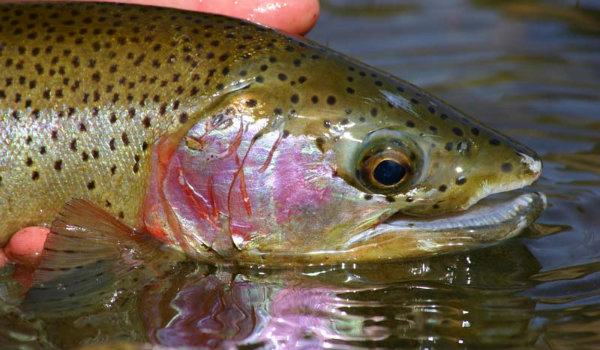 Спасибо за внимание  
к проблемам водных биоресурсов